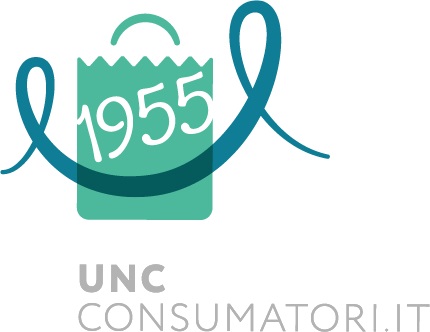 Dal supermercato a casa: educare il consumatore per evitare gli sprechi del cibo
Agostino Macrì
Unione Nazionale Consumatori
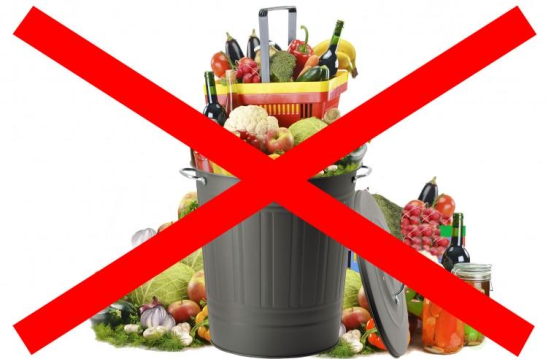 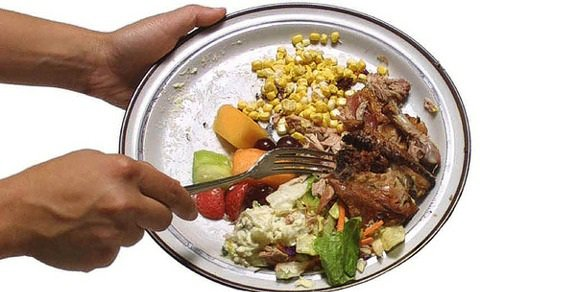 Prima di fare la spesa (1)
Verifica degli alimenti presenti in casa ed in particolare quelli freschi e deperibili (carne, latte, uova, latte, latticini, frutta, verdura, pane, ecc.);
Programmare i pasti decidendo in anticipo le cose da cucinare e/o mettere in tavola;
Fare un elenco delle cose che mancano e delle quantità che potranno servire.
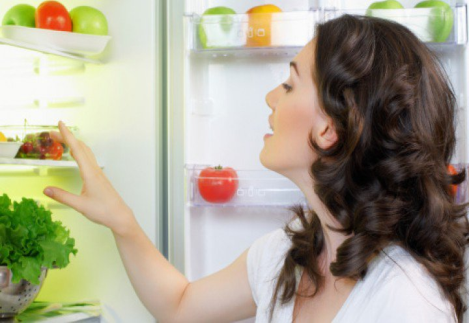 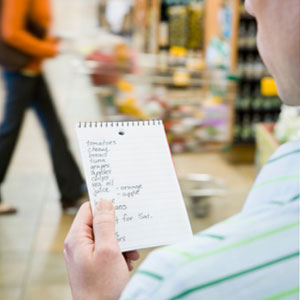 Prima di fare la spesa (2)
Tenere presente che generalmente eccediamo nei consumi;
Evitare l’acquisto di cibo che “poi si mangia perché altrimenti si butta”;
Quello che si mangia in eccesso è uno spreco peraltro dannoso alla salute.
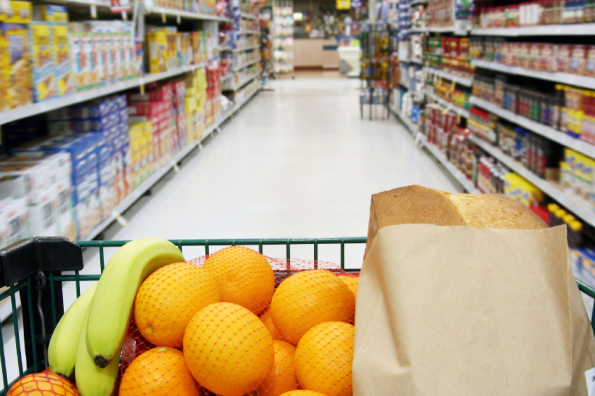 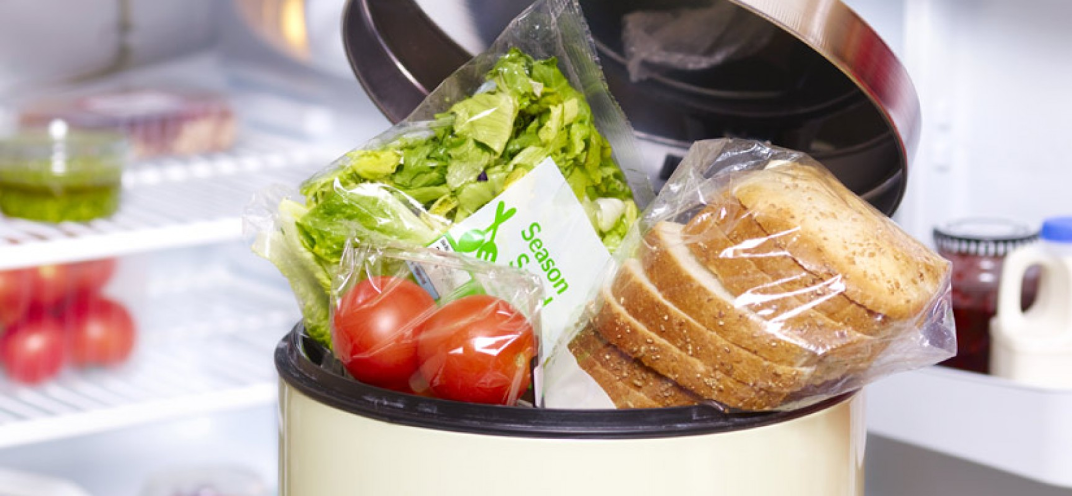 Prima di fare la spesa (3)
Preparare in anticipo gli spazi dove riporre le cose che verranno acquistate;
Mangiare qualcosa per evitare da essere tentati dagli stimoli della fame;
Munirsi di contenitori dove riporre il cibo acquistato. È utile una borsa termica con siberini.
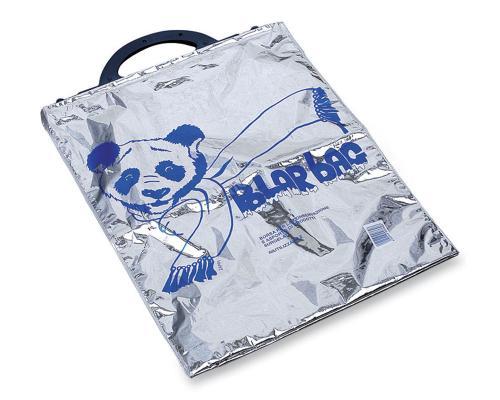 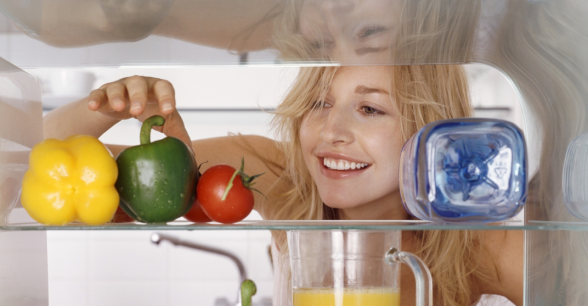 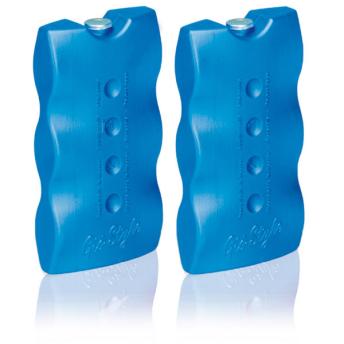 La spesa (1)
Programmare quali esercizi commerciali utilizzare (negozi, mercati rionali, supermercati, farm market, ecc.);
Consapevolezza che tutti gli alimenti in vendita negli esercizi commerciali legali sono sicuri;
I prodotti biologici hanno un importante valore di tutela ambientale, ma la sicurezza è analoga a quella di quelli convenzionali.
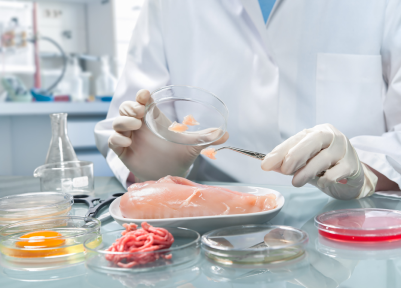 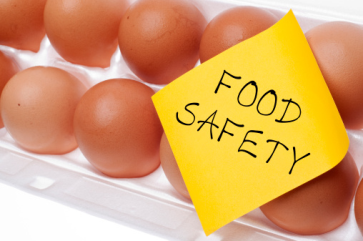 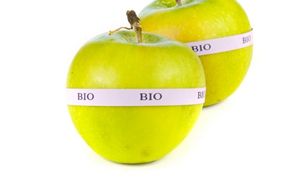 La spesa (2)
Programmare gli acquisti cominciando con i prodotti meno deperibili (scatolame, prodotti da forno, ecc.) per poi passare ai prodotti freschi ed infine ai surgelati;
Per quanto possibile fare gli acquisti nei momenti di minore affollamento e per i surgelati ridurre la permanenza a temperatura ambiente.
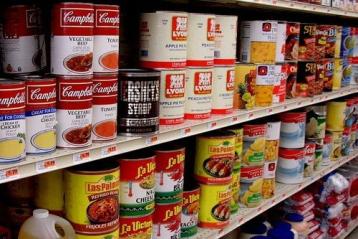 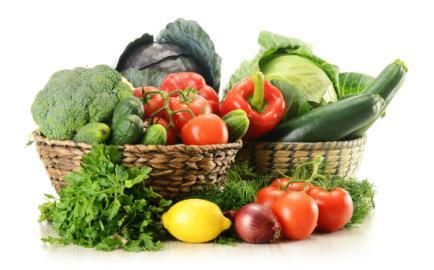 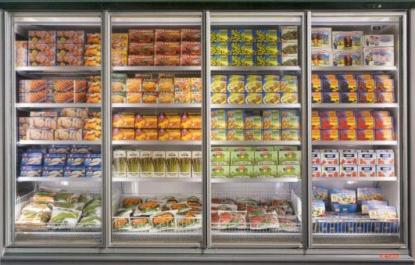 Le Etichette
Non ci sono sulle materie prime (frutta, verdura, cereali secchi, ecc.);
Gli esercizi commerciali per i prodotti da forno, gastronomia e altri, debbono mettere a disposizione l’elenco degli ingredienti;
I prodotti industriali debbono essere etichettati.
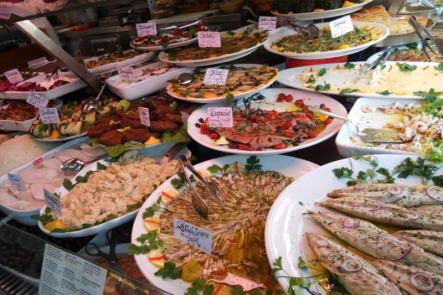 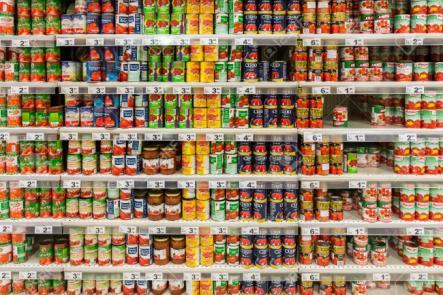 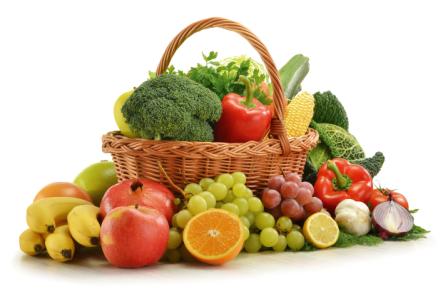 NO
ELENCO INGREDIENTI
SI
Le Etichette: cosa guardare
La lista degli ingredienti
Le percentuali dei nutrienti (proteine, zuccheri, grassi, acqua e fibra)
Il valore nutrizionale per 100g
Il sale
Gli allergeni 
La data di scadenza
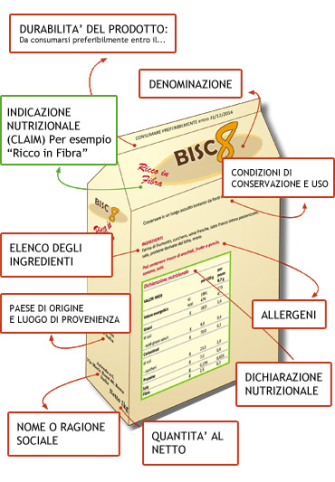 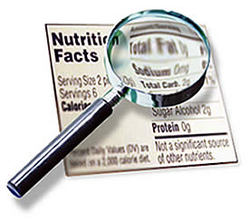 Le insidie: offerte speciali
I supermercati, ma non solo, continuamente fanno offerte speciali che possono essere:
Delle eccedenze ingombranti in scadenza (panettoni, colombe pasquali, ecc.);

“Specchietti” per allodole;

Prodotti prossimi a scadere.
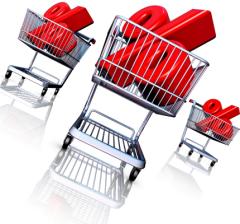 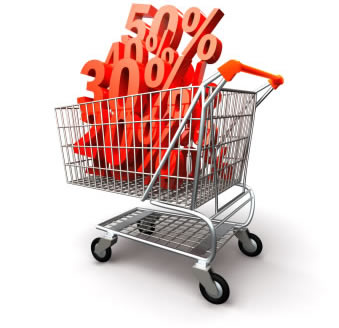 Le insidie: i claims nutrizionali
L’Efsa ha ridotto drasticamente il loro numero;
Quelli esistenti sono stati valutati e sono attendibili;
Problema dei “senza”, spesso non giustificati e che nascondono solo interessi commerciali (zucchero, lattosio, glutine, olio di palma, ecc.).
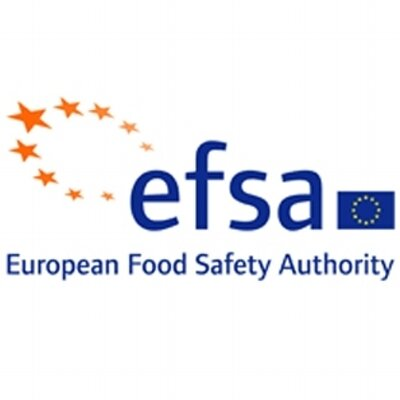 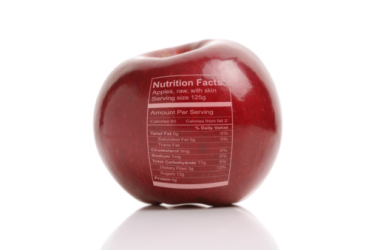 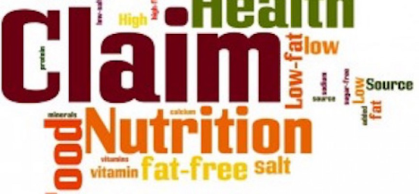 Davanti agli scaffali (1)
Disposizione accattivante dei diversi alimenti;
I prodotti più vecchi spesso sono davanti ;
Alimenti surrogati “vegetali” insieme al latte,  ai formaggi o alla carne;
Prodotti esposti prima delle casse;
Prodotti di porzioni piccole o monodose contribuiscono a ridurre sprechi, ma hanno costi molto elevati.
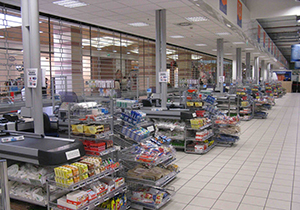 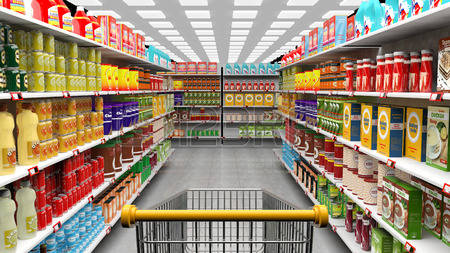 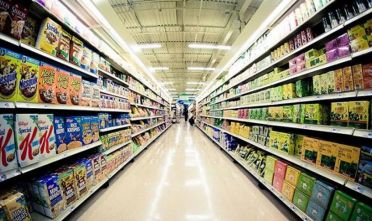 Davanti agli scaffali (2)
Evitare acquisti di confezioni con difetti (scatole rigonfie, confezioni sottovuoto con involucro lesionato, alimenti ammuffiti, ecc);

Conservare lo scontrino da esibire nel caso di accertamenti di difetti all’apertura degli involucri per eventuali contestazioni (es. parassiti nella pasta).
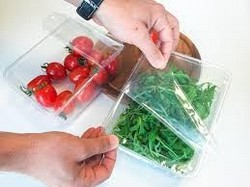 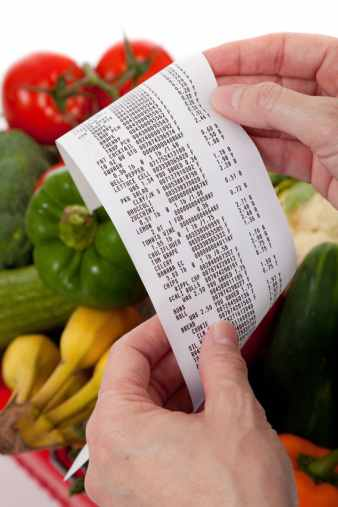 Surgelati e prodotti refrigerati
La presenza di “brina” è un segno negativo;
Controllare la presenza eventuale di muffe (soprattutto nei formaggi);
Le mozzarelle debbono essere contenute in involucri e non vendute allo stato sfuso (ad eccezione dei caseifici).
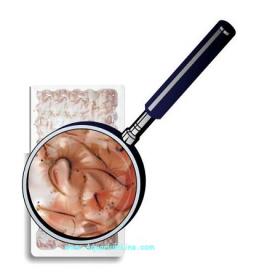 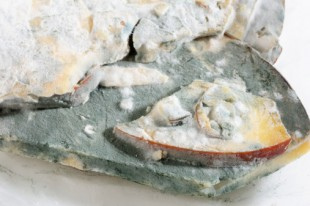 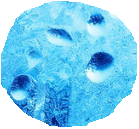 Salumeria e gastronomia
Stato di freschezza di salumi e formaggi da affettare difficili da controllare;
Se possibile evitare le “prime” fette;
Situazione analoga per i prodotti di “gastronomia”;
Il caso del latte crudo.
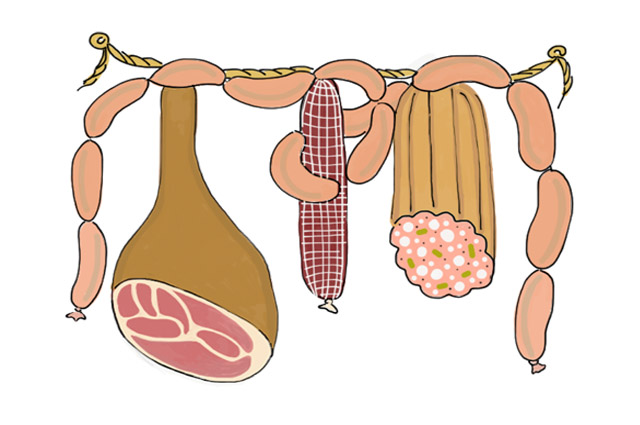 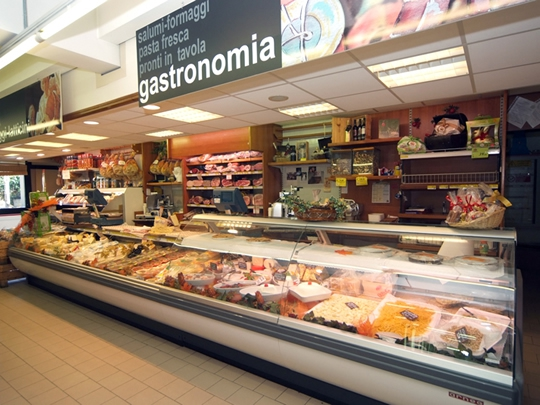 Trasporto a casa
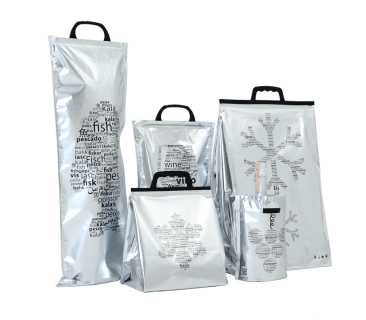 Utilizzare borsa termica per mantenere la  catena del freddo quanto meno per i surgelati;
Separare le varie tipologie di alimenti;
Soprattutto nei periodi caldi, evitare l’esposizione diretta al sole delle buste contenenti gli alimenti;
Una volta a casa riporre gli alimenti in modo da evitare deterioramenti.
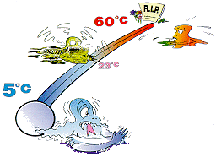 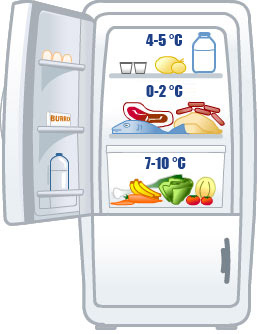 Grazie per l'attenzione
Agostino Macrì
Unione Nazionale Consumatori